Government | Enable budget adherence
Microsoft 365 Copilot
Buy
Budget adherence
Cost variance
Approval time
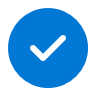 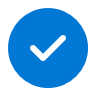 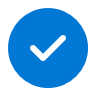 KPIs impacted
Value benefit
Resource optimization
Trend analysis
Faster decisions
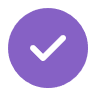 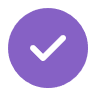 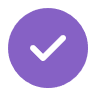 1. Establish budget tracking system
2. Analyze budget trends
3. Document financial policies
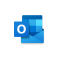 Copilot in Outlook
Collaborate with interdepartmental finance teams to finalize the list of data points needed for the budget tracking system Use Copilot in Teams to summarize key data points and next steps.
Harness Copilot in Excel to assist with budget data analysis and identifying patterns that could lead to variances.
Efficiently generate a list of financial policies using Copilot in Word, and draft comprehensive policy documents that incorporate relevant guidelines, procedures, and compliance requirements.
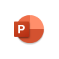 Copilot in PowerPoint
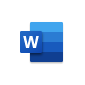 Copilot in Word
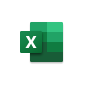 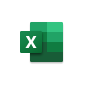 Benefit: During the meeting you can ask Copilot for suggestions on questions to ask or next steps to discuss to keep the conversation on track.
Benefit: Speed analysis by using Copilot to add formulas columns and create charts.
Benefit: Quickly summarize stakeholder insights and feedback to improve the quality of the best practice documentation.
Copilot in Excel
Copilot in Excel
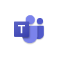 Copilot in Teams
6. Communicate budget updates
5. Present budget reviews
4. Oversee budget management
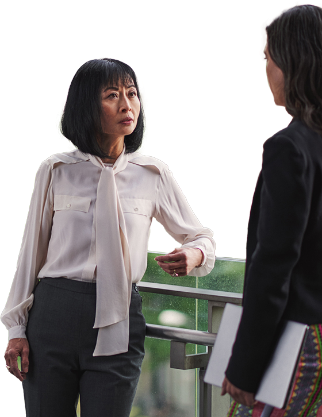 Utilize Copilot in Outlook to craft succinct and compelling budget update emails  summarizing financial data and ensuring effective communication with colleagues and relevant stakeholders.
Swiftly create budget performance presentations using Copilot in PowerPoint to draft slides, incorporate placeholder text, and suggest design improvements.
Utilize Copilot in Excel to analyze budget data and gain insights into spending trends, ensuring effective oversight of budget management.
Benefit: Save time preparing emails with Copilot as your drafting partner.
Benefit: Create a draft presentation based on your financial analysis and previous meetings.
Benefit: Calculate the variance between actual spending and budget forecasts for each project and quarter.